1
الفصل الثالث

وسائل الرقابة الادارية على اعمال الادارة العامة
2
مقدمة

هناك ثمة وسائل أو أدوات رئيسية يتعين استعمالها إذا ما أريد لنظام الرقابة الإدارية أن يثبت مقدرته وفعاليته 
     في تقييم الأداء الفعلي ونتائجه تقييما موضوعيا .
وسائل الرقابة الإدارية في مجال العلوم الإدارية ينصرف إلى الوسائل الإدارية، فلا يمتد إلى الوسائل المالية
      التي تعني بها العلوم المالية ومثالها الميزانيات التقديرية والحسابات الختامية والتكاليف النمطية.
وسائل الرقابة على الإدارة العامة تنصرف إلى وسائل القانون العام فلا تمتد إلى وسائل القانون الخاص
     المتبعة بالنسبة للمراقبة في الإدارات الخاصة.
3
أهم الوسائل او الادوات المستخدمة في الرقابة على اعمال الموظفين
1
التقارير الادارية
2
الاشراف الاداري
3
الملاحظة الشخصية
4
المتابعة
5
الشكاوي
4
اولاً-التقارير الادارية
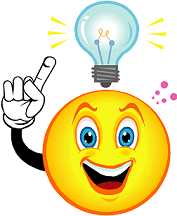 تعني : كلمة تقرير عرض كتابي للبيانات، وقد يتعلق بعرض وتسجيل النشاط أو ظروف قائمة أ
تعني كلمة تقرير عرض كتابي للبيانات، وقد يتعلق بعرض وتسجيل النشاط أو ظروف قائمة أو قد يتعدى ذلك إلى تحليل هذه الظروف واستخلاص النتائج منها وعرض التوصيات لحل المشكلات القائمة.

التقارير الإدارية هي التقارير التي توضع لتقدير كفاية العاملين في الإدارة العامة أو لبيان كيفية سير الأعمال الإدارية.

نظام التقارير هو أداة للرقابة على أعمال الإدارة ،وهي من أهم الأدوات الرقابية على سير الأعمال،حيث تنساب التقارير من اسفل الهيكل التنظيمي الى اعلاه متضمنة معلومات عن عملية تنفيذ الأعمال أو سلوك الأفراد العاملين في المنظمة أو تحليلا لبعض الظواهر.

تعددت النشاطات التي يقوم بها الجهاز الإداري الحكومي وتضخمت منظماته وتعقدت إجراءاته وزادت أعداد الأفراد العاملين فيه، ولما كان الإداري لا يستطيع الإعتماد الكامل على ملاحظته الشخصية لمجريات الأمور وعلى المؤتمرات التي يعقدها مع الموظفين والخبراء كما كان سابقا، عندما كان نطاق المنظمات محدودا، فإنه يعتمد في الحصول على هذه البيانات على التقارير التي يقدمها إليه الافراد والخبراء إذ تنقل إليه صورة واضحة وصحيحة عن مجريات الأمور.
5
التقارير الادارية
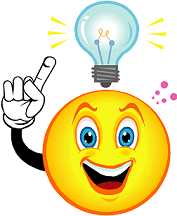 التقارير لا يقتصر انسيابها من أدنى درجات التنظيم إلى أعلاها فقط، إذ أن كثيرا منها يأخذ الطريق العكسي من الإداريين إلى المرؤوسين لنقل البيانات المتعلقة بسياسات الإدارة والبرامج التي تضعها والتوجيهات الواجب تنفيذها. 

كذلك تستخدم في الاتصال الأفقي بين رؤوساء الإدارات المختلفة لتسهيل تنسيق الجهود في الإدارات المرتبطة بالأعمال.

كما انها تستخدم كوسيلة للاتصال بين المنظمات والأفراد أو الخارجيين مثل المواطنين والمنتفعين والإدارات الحكومية المختلفة.

التقارير قد يكون موضوعها عرض بیانات دون تحليل أو تقديم توصيات، أو تحليل الحقائق والبيانات الموجودة واستخلاص النتائج منها وتقديم التوصيات، أو عرض نتائج بحث قام به واضع التقرير بتكليف من الإدارة ،لذا فإنه يشترط في التقرير أن يكون دقيقا شاملا .

التقارير الإدارية قد تكون:
 تنفيذية تستهدف شرح كيفية سير الأعمال التنفيذية وحينئذ تكون وسيلة رقابية.
أو قد تكون استشارية إذ تساعد الإداري على اتخاذ قرارات أقرب للحكمة والشمول وعندئذ تعتبر التقارير وسيلة من وسائل التوجيه.
6
تقسم التقارير تبعاً للشكل الذي تتخذه
1
المذكرات
2
التقارير الدورية
3
تقارير سير الاعمال الادارية
4
تقارير قياس كفاءة الموظفين
5
تقارير الفحص
التقارير التحليلية
6
7
تقارير التوصية
8
تقارير الكفاية
7
1-المذكرات
هي الرسائل المتبادلة بين أقسام المنظمة الواحدة أو بين إدارات المشروع الواحد التي تنقل البيانات بينها .

المذكرات وسيلة من وسائل الاتصال الكتابي واسعة الانتشار في المنظمات الحكومية والمؤسسات الكبيرة والمنشآت الخاصة نظرا لضغط العمل الشديد فيها ونظرا لعدم الدقة التي يتسم بها الاتصال الشفوي بين المستويات الإدارية العليا والمتوسطة والدنيا.

الاتصال الفعال يعتبر عنصرا هاما من عناصر التوجيه، فالاتصال فضلا عن كونه عاملا يقوم عليه التوجيه، فإنه من أهم العوامل اللازمة للتخطيط والتنظيم والرقابة، ولكل ما يتعلق باتخاذ القرار أيا كان نوعه، وهو بالتالي أداة فعالة للتأثير في السلوك الوظيفي للأفراد وتوجيه جهودهم في الأداء، والوقوف على الظروف المحيطة بمواقف العمل لدرجة أن كفاءة القائد الإداري تعتمد بدرجة كبيرة على مهارته في الاتصال.
8
المذكرات
هناك مجموعة من الظروف التي يفضل فيها استخدام المذكرات وهي:
1-نقل البيانات التي تتطلب تسجيلا دائما لحاجة المنظمة إليها لفترة طويلة، إذ أن المذكرة المكتوبة يمكن حفظها في ملفات المنظمة والرجوع إليها عند الحاجة.

2-نقل البيانات التي يكون من السهل الخطأ فيها عند نقلها شفويا كالإحصائيات والتفصيلات الكثيرة.

3-نقل نفس البيانات لعدد كثير من الأفراد.

4-تسجيل السياسات أو القرارات التي يتخذها الإداريون أو التي يصل إليها مجموعة من الأفراد في اجتماعاتهم بعد المناقشة.

5-تأكيد وتسجيل القرارات أو الاتفاقات التي يصل إليها الإداريون فيما بينهم.
ينبغي أن ن التقرير موجزا قدر المستطاع.
9
2-التقارير الدورية
التقارير التي تقدم بانتظام عن نشاط المنظمة أو المشروع والإدارة وإنجازاتها وسير العمل فيها خلال فترة زمنية معينة والمشاكل التي تعانيها والحلول المقترحة لها.
يقوم رؤوساء الوحدات الإدارية (أو مدراء المشاريع) بوصفها على كافة المستويات الإدارية ووضعها وتقديمها للجهات المعنية بصورة دورية يومية، أو أسبوعية أو شهرية، أو فصلية، أو سنوية، أو عقب انتهاء أي فترة زمنية تحددها الإدارة طبقا لاحتياجاتها للبيانات التي يحتوي عليها التقارير.
والهدف من التقارير الدورية هو دراستها من الجهات المختصة، وهي خطوة أساسية وفعالة في عملية الرقابة لأن أهمية التقارير بالغة على صعيد الرقابة حيث تمكن الأجهزة المختصة من الوقوف على نشاط الإدارة وانجازاتها والمشكلات التي تعترض عملها حيث تعطي للإدارة العليا فرصة التقييم الشامل للموقف بسرعة واتخاذ قراراتها لتصحيح الانحرافات قبل استفحاله.
ينبغي أن ن التقرير موجزا قدر المستطاع.
10
التقارير الدورية
الخصائص التي يجب ان تتوافر بهذا النوع من التقارير كي تحقق اغراضها ما يلي:
ينبغي أن تحتوي التقرير الدورية على بيانات إحصائية كافية للتدليل على صحة ما بها من بيانات .

ينبغي أن تكون الحقائق والأرقام التي تعرض على شكل جداول أو رسوم بيانية سهلة للمقارنة. 

ينبغي عند عرض بيانات إحصائية على فترة طويلة تفسير أي زيادة غير عادية أو خفض غير عادي، إذ أن قارئ التقرير سيلاحظ بالتأكيد أي انحراف غير عادي عن المتوسط.

يجب العناية بالناحية الشكلية في هذا النوع من التقارير بما يحقق فعالية عرض البيانات وسهولة استيعاب محتوياتها، كما تستخدم العناوين والعناوين الفرعية بكثرة، والجداول والرسوم البيانية بطريقة تسهل نقل المعنى، وأن يكون التقرير موجزا قدر المستطاع.
ينبغي أن ن التقرير موجزا قدر المستطاع.
11
3-تقارير سير الاعمال الادارية
هي التقارير التي تقدم من رؤوساء الإدارات العامة كتابة لإعطاء الإدارة والجهة التي يعنيها الأمر البيانات عن أنشطة هذه الإدارات ومدى ما حققته من انجازات، كما تعطي الإدارة والجهات المعنية بيانات عن جزء العملية التي تم انجازها.
تمكن الإداريين من معرفة المشكلات التي تواجه انجاز العمل بدقة وكفاية أثناء سير العمل وبذلك يكون حلها أكثر سهولة مما لو تركت هذه المشكلات لحين اتمام العمل.

 هذه التقارير حجة مكتوبة على أنشطة هذه الأجهزة، مما يوجب على واضعها النظر إليها بوصفها انعكاسا أمينا وصادقا لأعمال الأجهزة المتقدمة.

 كذلك هي وسيلة من أهم وسائل الاتصال بين القواعد والقمم الإدارية.
ينبغي أن ن التقرير موجزا قدر المستطاع.
12
تقارير سير الاعمال الادارية
محتويات هذا النوع من التقارير :
 الغرض والأهداف من العملية أو المشروع.

  ملخص العمليات التي سبق انجازها. 

 تفاصيل عن الفترة التي يكتب التقرير عنها من حيث العمل الذي انجز في هذه الفترة، والطرق الأساسية المستخدمة، والمشكلات التي تعترض سير العمل.

 خاتمة التقرير ويبين فيها الخطوة أو الخطوات القادمة بالنسبة لبرنامج العمل، والتاريخ الذي يتوقع إنهاء العمل فيه، والتوصيات بالتغييرات التي يرى إدخالها إن وجدت.
الجهة التي تستخدم هذا النوع من التقارير فهي باختصار: ديوان الخدمة المدنية ،الجهاز المركزي للتنظيم والإدارة، وديوان المراقبة العام( أو ديوان المحاسبة) وغيرها
ينبغي أن ن التقرير موجزا قدر المستطاع.
13
4-تقارير الفحص
الهدف الرئيسي لتقارير الفحص تحليل الظروف في الماضي والحاضر لتكون أساسا للحلول والقرارات والخطط التي تتخذها الإدارة وتوضع هذه التقارير بعد تنفيذ برنامج مرسوم من الدراسة والفحص .

تختلف عن التقارير الدورية فيما يلي:

التقارير الدورية ما هي الا تسجيل لبيانات معلومة.

تقارير الفحص تتطلب تجميع وتسجيل بيانات هامة لم تكن معلومة قبل الدراسة والفحص كما يقوم كاتب التقرير بتحليل هذه البيانات للوصول إلى نتائج محددة. 

تتناول تقارير الفحص أي موضوع يحتاج إلى دراسة وبحث مثل المشكلات التي تواجه شؤون الموظفين كانخفاض إنتاجية الموظفين أو انخفاض معنوياتهم أو الإحباط أو العلاقات الإنسانية أو تعقيد الإجراءات وسير العمل او غيرها من المشكلات التي تتطلب الدراسة والبحث.
ينبغي أن ن التقرير موجزا قدر المستطاع.
14
5-تقارير التوصية
الهدف الرئيسي لتقارير التوصية لا يكون مقصورا بصفة رئيسية على عملية التحليل وتقديم البيانات، بل يتعدى ذلك ليتضمن توصيات ومقترحات وحلولا معينة. 

تحسين خطة معينة أو نظام من نظم العمل أو تهيئة ظروف خاصة تساعد على رفع الكفاية أو حل مشكلة من المشكلات، ولذلك فإنه يميل إلى إبراز نواحي الضعف واقتراح الحلول لتغيير الموقف وتصحيح الوضع.

هذا النوع من التقارير يجب أن يتسم بالإقناع وتقديم الحجج والأدلة وبيان برنامج محدد ومقترحات محددة للعمل. 

الإقناع هو عرض البيانات بالطريقة التي تساعد تصديق القارئ لها ووثوقه بها، وإذا فشل التقرير في ذلك فإن مهمة مقدم التقرير في الاتصال ونقل المعنى إلى القارئ لا يتحقق. وعليه فإن من المبادئ الأساسية للإقناع كتابة الحقيقة فقط وتجنب ذكر بيانات غير حقيقية.
 كما أن التقرير يجب أن يتضمن الأمانة وعدم التحيز في ذكر الحقائق والعرض اللغوي السليم للبيانات والموضوعية.
ينبغي أن ن التقرير موجزا قدر المستطاع.
15
6-تقارير الكفاية
وهي التقارير الدورية التي توضع كتابة بواسطة الرؤساء المباشرين بهدف قياس كفاية أداء مرؤوسيهم من أداء لمهماتهم ونموهم وتقدمهم في وظائفهم وسلوكهم وتصرفاتهم أثناء العمل ومعاملتهم مع زملائهم ومرؤوسيهم.

وتكون هذه التقارير سرية أو علنية من شأنها حفز الموظفين على الأداء الجيد وبذل المزيد من الجهد في عملهم وتحسين مستوى ادائهم من أجل تحسين أنفسهم وبالتالي نموهم وتقدمهم، مع وضع نتائج هذه التقارير موضع الاعتبار عند النظر في شؤون الموظفين من ترقيات وتنقلات ومكافات.

لتقارير الكفاية أهمية رقابية واضحة إذ تدفع الموظفين إلى بذل المزيد من الجهود في أعمالهم وتحسين مستوى أدائهم واحترام واجباتهم الوظيفية، كما تدفع الرؤساء المباشرين إلى متابعة نشاط رؤوسين باستمرار. 

أخذت المنظمات المتطورة اليوم تنظر إلى هذه العملية كاداة هامة تساعد في الكثير من المهمات التخطيطية والتنظيمية المتعلقة بشؤون الموظفين بهدف:

تحسين أداء الموظف وإنماء قدراته.
تحسين عملية الإشراف.
مساعدة الإدارة على التثبت من صدق بعض العمليات المتعلقة بشؤون الموظفين كعمليات الاختيار والتعيين والتدريب وسياسة التوظيف.
مساعدة الإدارة في اتخاذ القرارات المتعلقة بالموظفين كتوزيع المكافآت والترقية والنقل والإثبات وعند الضرورة تخفيض المرتبة أو الصرف من الخدمة.
 مساعدة الإدارة على اكتشاف الصعوبات التي تعترض الأداء الجيد وتعرقله ونقاط الضعف في التنظيم والطرق والأساليب واتخاذ الإجراءات اللازمة لاصلاح ذلك.
ينبغي أن ن التقرير موجزا قدر المستطاع.
16
تقارير الكفاية
عملية تقييم كفاية أداء الموظفين في الخدمة المدنية عملية معقدة وغير محببة من الرؤساء والمرؤوسين على حد سواء، وذلك لعدم التوصل إلى إيجاد نظام منتظم لتقارير الكفاية يجعل العملية موضوعية ويسيره للرؤوساء المشرفين، وفي نفس الوقت يحقق قبولا ورضا لدى الموظف ليشعره بمضمون الموضوعية وبمعيار العدالة فيه.

لكن عملية التوصل إلى معايير تقييم موضوعية وفعالة تقتضي تحليلا مبدئيا شاملا لمتطلبات الوظيفة وواجباتها والأهداف التي تعمل على تحقيقها من جهة والإدراك الكامل لبيئة الأداء وما يحيط بها من مؤثرات مما دفع بالبعض إلى التقليل من أهمية تقارير الكفاية لان وضع تلك التقارير يفتقر إلى الأسس الموضوعية نظرا لاعتمادها على مقاييس فردية من جانب الرؤوساء، مما يجعلها تتأثر بالاعتبارات الشخصية والأهواء الذاتية مما يؤثر على حسن العلاقات الوظيفية بين الرئيس والمرؤوس.

 ذهب فريق من الكتاب إلى القول بضرورة إلغاء نظام تقارير كفاية الأداء على أن تقدر هذه الكفاية على أسس موضوعية، ومنها في رأيهم ثبوت خلو الملف المتعلق بكل موظف من الجزاءات التأديبية، ومنها كذلك اجتياز الموظفين امتحانات دورية تعقد لهم لتحديد درجة الكفاية الوظيفية . 
تتلخص اهمية عملية تقييم أداء الموظفين في الخدمة المدنية بما يلي:

1- إن تقييم الأداء في الخدمة المدنية يمثل أحد أدوات الرقابة على كفاية الأداء الوظيفي من خلال قياس مدى تطابق الإنجازات الفعلية مع معدلات الأداء الموضوعة. فقد يكشف التقييم عن قصور الأداء أو مطابقته أو تجاوزه لهذه المعدلات، ومن ثم يتخذ التقييم أساسا للتشجيع والحفز أو العقاب، وبذا فإن التقييم كأداة رقابة يتكامل في هدفه مع أدوات الرقابة الداخلية والخارجية والإدارية والمالية .

2- إن التقييم يجرد عملية التصعيد في مراكز السلطة والمسؤولية داخل الجهاز الإداري من المؤثرات والتحيزات الشخصية والعاطفية، ويجعل الكفاية والاستحقاق هى الأساس للمفاضلة والاختيار، ومن شأن ذلك يحفز العاملين على مضاعفة جهودهم كوسيلة للارتقاء بمستواهم الوظيفي داخل التنظيم.
ينبغي أن ن التقرير موجزا قدر المستطاع.
17
ثانياً -الاشراف الاداري
الإشراف الإداري يعتبر أحد وظائف الرقابة الإدارية التي تعمل على ضمان تنفيذ الأعمال وفقا للخطة والتعليمات المتصلة بالعمل الذي يؤدى.

الإشراف الإداري يعني ملاحظة جهود الموظفين بغية توجيهها الوجهة السليمة عن طريق الأوامر والتعليمات والإرشادات الشفهية أو الكتابية في القيام بالعمل على النحو المطلوب، وهو الأمر الذي يجعل الإشراف الإداري في مقدمة الوسائل الرقابية نظرا لقيامه على التوجيه واستعمال السلطة والاتصال الدائم المستمر مع القدرة على تقديم الثناء وتوقيع الجزاء عند الإقتداء . وبالتالي تصبح عملية الإشراف الإداري بمثابة عملية تعليمية قبل أن تكون وسيلة للكشف وتصيد الأخطاء لتوقيع الجزاء على المخطئين.

 ولكي يكون الإشراف فعالا ومجديا فإنه لا بد من إتباع أسلوب الجدارة والاستحقاق عند اختيار المشرفين ثم تدريبهم وتنمية قدراتهم ومهاراتهم وتغيير اتجاهاتهم لرفع كفاءاتهم واحترامهم للمبادئ الأخلاقية العامة والمبادئ العادلة والمساواة والحياد والمامهم بالعمل الذي يقومون به وتحت إشرافهم مما يؤدي بالتالي إلى رفع مستوى الأداء والكفاءة الإنتاجية بما يعود بالنفع على المنظمة وأفرادها العاملين فيها.
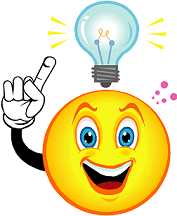 ينبغي أن ن التقرير موجزا قدر المستطاع.
18
الاشراف الاداري
اهم الأغراض المستهدفة من الإشراف الإداري
 
التأكد من أن العمل ينقذ وفقا لمبادئ وأصول الإدارة، ووفقا للخطة والتنظيم والبرامج والتعليمات المقررة بالمنظمة. 
مساعدة الموظفين على إتقان أعمالهم بأقصى ما تسمح به كفاءتهم وبما يتفق مع مستوى الإتقان المقرر ومعدلات الأداء المقررة. 
إلمام المشرف بالأعمال التي تمت مع اكتشاف ما قد يكون هناك من صعوبات تعترض التنفيذ وبحث وسائل التغلب عليها.
توجيه وتعليم الموظفين بما يجعلهم أقل احتياجاً للإشراف في المستقبل.
تقييم قدرة ودرجة إتقان الموظفين لأعمالهم - ومع استخدام معايير مقننة كلما كان ذلك ممكنا - وذلك بهدف بحث حاجة الموظفين إلى تدريب أو مدى صلاحيتهم للوظائف المسندة إليهم، أو صلاحيتهم لوظائف أخرى، بالمنظمة أو لمكافاة المجد ومحاسبة المقصر.
 إيجاد التوافق والتنسيق بين جهود الموظفين، وإثارة الوعي الجماعي بينهم.
من خلال عمليات الإشراف يمكن وضع مستويات إتقان الأعمال المختلفة، وكذلك معدلات الأداء، مما يساعد على تقييم نشاط الموظفين كما يساعد في وضع الخطط والبرامج والتعليمات.


 هذه الاغراض السابقة ضمانات كفيلة للتأكد من أن سير العمل يتم في الإطار الصحيح، كما أن بواسطتها يمكن تحديد مسؤولية التقصير في الإنجاز وكشف الانحرافات الناتجة عن الخروج على القواعد المقررة للأداء، واتخاذ الإجراءات التصحيحية
ينبغي أن ن التقرير موجزا قدر المستطاع.
19
طرق تنفيذ(كيفية) عملية الاشراف الاداري 

الملاحظة أثناء العمل: وتعني ملاحظة الموظف أثناء العمل وذلك للتحقق من سلامة أدائه لواجبات وظيفته مع معاونته على النهوض بمستوى الأداء، وهناك بعض الوظائف تبلغ درجة الملاحظة حد المراجعة الفعلية لما يؤديه الموظف.

تبادل وجهات النظر Exchange of Views: حيث يقوم المشرفون بتوضيح ما تعنيه القرارات والتعليمات التي يصدرها الرؤوساء ،وكذلك الكيفية التي يجب أن تطبق بها هذه القرارات وتنقذ، حقيقة ما تهدف إليه في جو من الحوار والتفاعل وبعيدا عن أي مظهر من مظاهر الإملاء أو التعجرف استناداً إلى السلطة الرسمية وحدها ،كما يتم هنا شرح المبررات والدوافع الكامنة خلف التغييرات المقترح إدخالها على مضمون السياسات التي تنفذها المنظمة حتى يستوعب المرؤوسون اسباب التغيير ويقتنعوا به.

 تخطيط العملWork Planning:أي وضع خطط عملية وشاملة لسير العمل في المنظمة ،وخطة العمل بوجه عام، تعني تعيين خطوات التنفيذ وتحديد دور كل موظف فيها، وتنبني هذه الخطة على أساس الحقائق المتوفرة عن العمل موضع التنفيذ، وعلى الخبرات السابقة وطرق الأداء واتجاهات التخطيط في مجالات العمل المماثلة، وكذلك تحديد الأهداف والتخطيط لطرق الأداء يمكن أن تكون من العوامل الهامة التي تسهل على المشرفين التأكد مما إذا كان العمل يسير وفقا للخطة المتفق عليها وأنه يحقق الأهداف في نطاق التوقعات التي بنيت عليها الخطة وأخيرا فلا رقابة بدون تخطيط ولا تخطيط بدون رقابة.
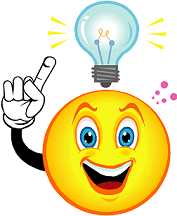 ينبغي أن ن التقرير موجزا قدر المستطاع.
20
طرق تنفيذ(كيفية) عملية الاشراف الاداري 

الاجتماعات Staff Meeting : بين المشرفين والقائمين بالعمل حيث يستعرض المشرفون والقائمون بالعمل سير العمل. فمن خلال هذه الاجتماعات يمكن التوصل إلى فهم متبادل لوجهات النظر المختلفة فيما يتصل بسير العمل داخل المنظمة والاجتماعات التي تتم على كافة المستويات الإدارية تضمن التنسيق بين مختلف جوانب الأداء وبالتالي تحقيق عمل المنظمة كوحدة عضوية متكاملة. 

 المتابعة الإدارية Administrative Follow-up  بهدف التحقق من أن العمل يسير وفقا للخطط المرسومة، ويقوم الرئيس الإداري المسؤول بعملية التحقق هذه عن طريق تقارير سير العمل ونتائجه التي يتلقاها من القائمين بالعمل ومن ثم تقييمها وتوجيه الموظفين في ضوئها.

التفتيش الدوري والتفتيش المفاجئ Inspection في تواريخ مختلفة وعلى مختلف المديريات وأقسامها وشعبها بهدف التحقق من سلامة التنفيذ والتأكد من إتقانها مع إحكام القوانين واللوائح والأنظمة، وتقرير ما قد يحتاجه نظام العمل من تطوير أو إصلاح وكذلك كشف ما قد يوجد من اهمال او انحراف.

على الرغم من تداخل وتكامل تلك الوسائل مع بعضها في كثير من الأحيان، إلا أنه يتضح من تحليلها أنها تحقق الرقابة فعلا، التي يمكن من خلالها التأكد من أن سير العمل يتم في الإطار الصحيح ،كما أنها تحدد مسؤولية التقصير، وتكشف الانحرافات الناتجة عن الخروج على القواعد المقررة للأداء تلك وأخيرا الإجراءات التصحيحية عند اللزوم.
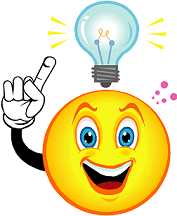 ينبغي أن ن التقرير موجزا قدر المستطاع.
21
ثالثاً-الملاحظة الشخصية Observation
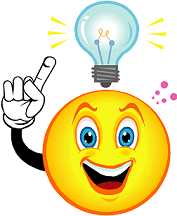 تعتبر الملاحظة الشخصية من أقدم أدوات الرقابة ومن أحسن الوسائل لجمع المعلومات عن الأعمال قيد البحث وهي ما تعرف بالتفتيش إذا استخدمها شخص مختص بهذا العمل.

التفتيش هو فحص سلامة الأعمال شكلا وموضوعا ورفع نتائجه بتقارير إلى الجهات المسؤولة .

الملاحظة الشخصية هي اتصال مباشر بين الملاحظ (أو الملاحظون) والقائمين بالعمل، أي رؤية ما يفعله المنفذون عن كثب والاستماع إلى وجهات نظرهم.

إذ يقوم الملاحظ بنفسه بمشاهد ما يجري، وتسجيل ملاحظاته الشخصية عن النواحي الإيجابية والسلبية التي يلاحظها عن العمل أثناء قيام الموظفين بأعمالهم.

 وهناك وسائل أخرى للملاحظة الشخصية بالإضافة إلى السمع والبصر البشريين وهي الأدوات الكهربائية والالكترونية كالعيون السحرية والتلفزيونية والفيديوتيب وغيرها. 

وتستهدف الملاحظة الشخصية الوقوف على مدى انجاز الأعمال وسلامتها وقانونيتها وكشف مواطن الخطأ فيها وتحديد مسؤولية مرتكبيها من أجل تصحيح أخطائهم وتقويم أعوجاجهم، وتوجيه النصح لهم بكيفية التنفيذ المثلى.

 وتنتهي عملية الملاحظة الشخصية بوضع تقارير تحتوي على الوقائع والتوصيات والمقترحات ترفع إلى المديرين المعنيين لاعتمادها وإشعار ذوي الشأن بمضمونها ،مع تحليل نتائجها واستخلاص الاتجاهات الإدارية من واقعها والاستفادة من نتائجها في تحسين سير العمل وتنمية الموظفين.
ينبغي أن ن التقرير موجزا قدر المستطاع.
22
الملاحظة الشخصية 
Observation
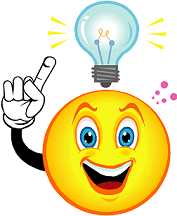 أهم مزايا الملاحظة الشخصية

 أداة للرقابة التي يقوم بها الإداري حصوله على صورة حقيقية من مواقف العمل وظروف العمل عند التنفيذ، كما تؤدي إلى تعرفه على الأفراد الذين يقومون بالعمل، وآراء ومقترحات هؤلاء الأفراد وبذلك يكون في استطاعته الحصول على بيانات لا يمكن أن تتضمنها التقارير الإدارية التي توضع من قبل المشرفين وترفع للمسؤولين المعنيين. 

إنها تجعل المسؤولين أكثر قدرة على فهم وتقدير التقارير الأخرى التي تصلهم عن سير الأمور في المنظمة لمعرفتهم الوثيقة بظروف العمل والأفراد القائمين به ،كما أن الاتصال الشخصي بالمرؤوسين القائمين بالعمل يرفع من معنوياتهم ويوجد لديهم الباعث على الاجتهاد في العمل والأداء الجيد.
ينبغي أن ن التقرير موجزا قدر المستطاع.
23
رابعاً - المتابعة Follow - up
المتابعة هي التعرف الدائم المستمر على كيفية سير العمل على ضوء الخطة الموضوعة ومدى التقدم في تحقيق أهدافها المرسومة وهو الأمر الذي يفرض على جهة المتابعة الحصول على البيانات والمعلومات اللازمة بصفة دورية منتظمة حتى تستطيع اكتشاف الأخطاء فور حصولها والعمل على تداركها وعدم تكرارها .

لكي تتم الرقابة على خير وجه، لا بد من متابعة الأداء لمعرفة إن كان هناك تقدما أو تحسنا فيه أو أن الأمور ما زالت على ما هي عليه حتى بعدما اكتشفت أسباب الانحرافات وتصحيح الاختلافات بين ما تم وما يجب ان يتم ،لذا فإنه من الضروري أن يوفر النظام الرقابي مثل هذه المعلومات بصفة مستمرة حتى تستطيع اكتشاف الأخطاء فور حصولها ومعالجتها قبل استفحالها.
ينبغي أن ن التقرير موجزا قدر المستطاع.
24
خامساً - الشكاوي Complaints
تعتبر الشكاوي من أهم الوسائل الفعالة في الرقابة الإدارية لأن الاهتمام بالشكاوي التي تصل الرؤوساء المعنيين كثيرا منها توضح أوجه الانحراف أو الأخطاء في تصرف القائمين بالأعمال فقد توضح أخطاء إجرائية أو وظيفية أو سلوكية أو غيرها.
الشكاوي أو المراجعات هي التي يقدمها أصحاب المصالح إلى الإدارة المختصة لرفع الضرر الذي لحق بهم.

 والشكاوي نوعان: 
شكاوي استرحامية، وهي الشكاوي التي تقدم إلى المرجع نفسه الذي صدر عنه العمل الذي الحق الضرر بالشاكي.
شكاوي تسلسلية وهي الشكاوي التي يقدمها المتضرر إلى رئيس الموظف المتسبب بالضرر.

الشكاوي تعتبر وسيلة رقابية فعالة لأن فحصها ودراستها - للتأكد من جديتها وصحتها، واعطائها المجرى القانوني اللازم عند الاقتضاء - يفسح المجال أمام جميع الأفراد للإسهام في الرقابة على أعمال المنظمة والعاملين فيها.

 وختاما، فإن الرقابة الإدارية تفترض أن يحترم الموظفون المبادئ الأخلاقية التي يكونون قد اكتسبوها من البيئة الاجتماعية والوظيفية. كما يفترض المواطنون في موظف الجهاز الإداري الحكومي تمسكه بالقيم الأخلاقية أكثر من أي فرد آخر ذلك لأن الخدمة العامة تعتبر أمانة وضعها المواطنون في عنق الموظف العام ليحافظ عليها.
25
شكرا لحسن استماعكم